2.3 Times tables: Groups of 2 andcommutativity (part 1)
Representations | Year 2
Multiplication and Division
How to use this presentation
You can find the teacher guide 2.3 Times tables: Groups of 2 and commutativity (part 1) by following the link below.
2.3 The 2 times table and commutativity	Step 1:1
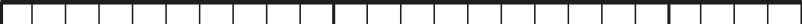 0
2
4
6
8
10
12
14
16
18
20
22
24
2.3 The 2 times table and commutativity	Step 1:1
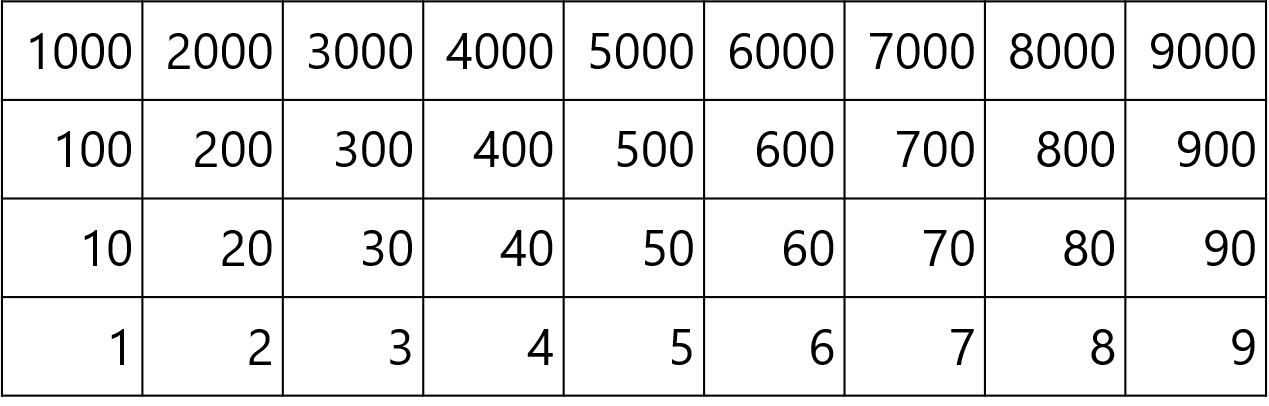 2.3 The 2 times table and commutativity	Step 1:1
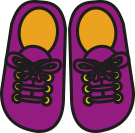 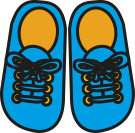 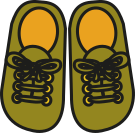 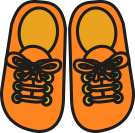 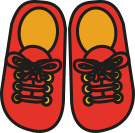 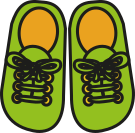 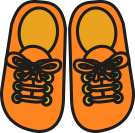 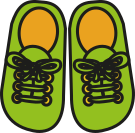 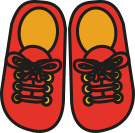 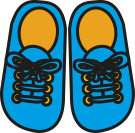 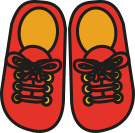 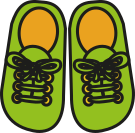 10
12
14
16
18
20
22
24
0
2
4
6
8
twenty-four
twenty-two
eighteen
fourteen
sixteen
twenty
twelve
eight
zero
four
two
ten
six
2.3 The 2 times table and commutativity	Step 1:1
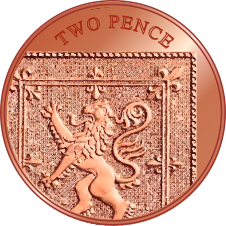 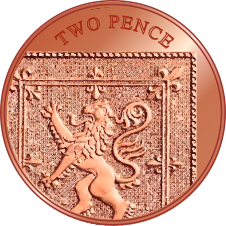 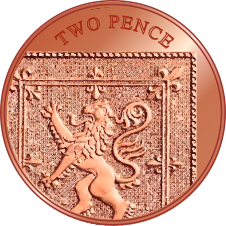 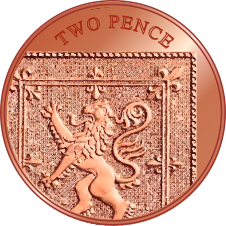 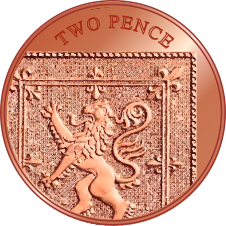 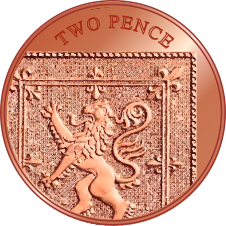 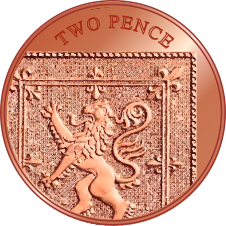 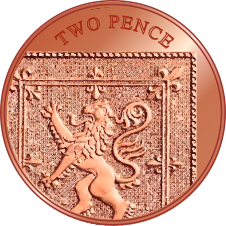 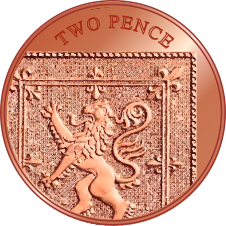 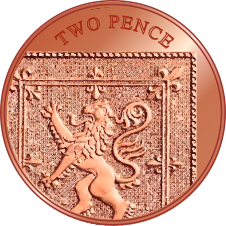 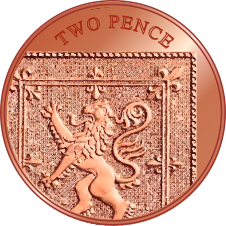 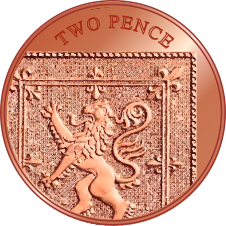 10
12
14
16
18
20
22
24
0
2
4
6
8
twenty-four
twenty-two
eighteen
fourteen
sixteen
twenty
twelve
eight
zero
four
two
ten
six
2.3 The 2 times table and commutativity	Step 1:2
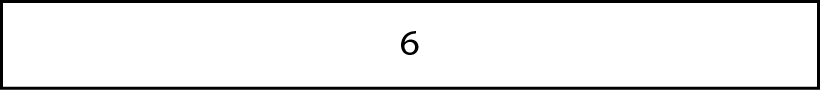 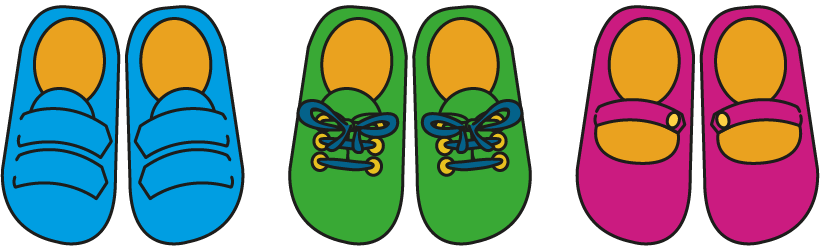 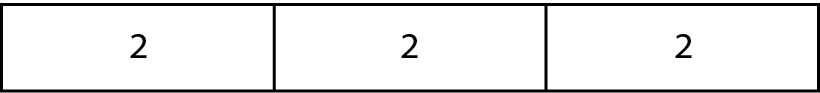 3 × 2 = 6
6 = 3 × 2
[Speaker Notes: How many shoes are there? Count in groups of two.
There are six shoes.
How many groups of shoes are there? How many shoes are there in each group?
‘There are three groups of shoes. There are two shoes in each group.‘
There are three groups of two; there are six altogether.]
2.3 The 2 times table and commutativity	Step 1:3
2.3 The 2 times table and commutativity	Step 1:4
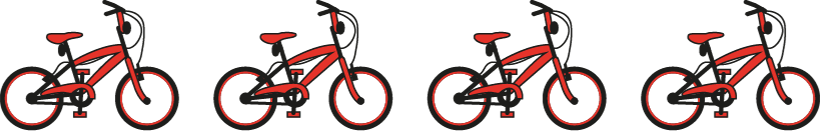 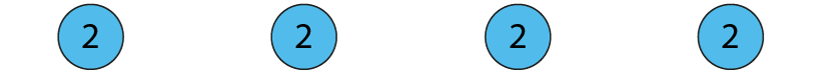 4 × 2 = 8
8 = 4 × 2
[Speaker Notes: There are four bicycles. 
Each bicycle has two wheels.
There are four groups of two. 

How many wheels are there altogether?
Two, four, six, eight
There are eight wheels

Four is a factor. Two is a factor.
The product of four and two is eight.
Eight is the product of four and two.]
2.3 The 2 times table and commutativity	Step 1:5
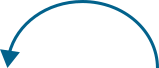 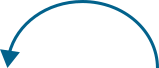 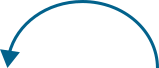 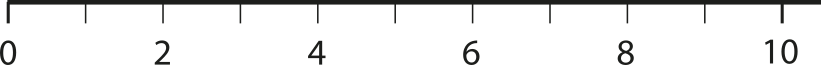 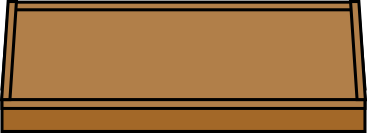 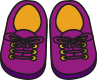 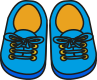 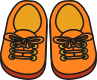 2 × 2 = 4
1 × 2 = 2
0 × 2 = 0
3 × 2 = 6
2.3 The 2 times table and commutativity	Step 1:6
8 × 2 = 16
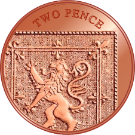 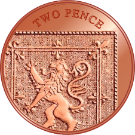 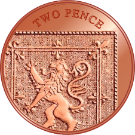 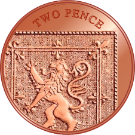 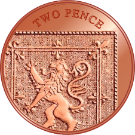 5 × 2 = 10
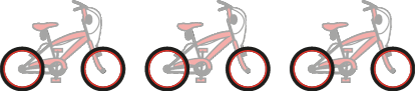 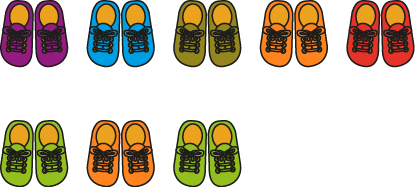 3 × 2 = 6
[Speaker Notes: Match each equation with the correct picture.]
2.3 The 2 times table and commutativity	Step 1:6
Complete the drawing
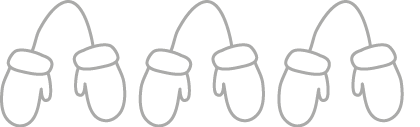 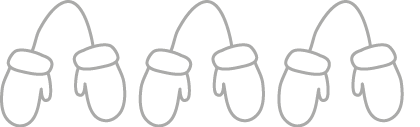 12 = 6 × 2
[Speaker Notes: Iniko started drawing some pairs of mittens. Complete his drawing to match the equation.]
2.3 The 2 times table and commutativity	Step 2:1
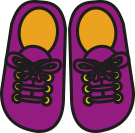 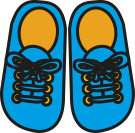 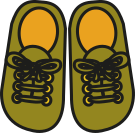 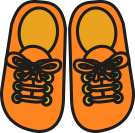 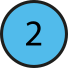 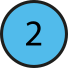 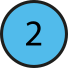 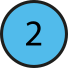 0 × 2 = 0
0
0
1 × 2 = 2
1
2
2 × 2 = 4
2
4
3 × 2 = 6
3
6
4 × 2 = 8
4
8
2.3 The 2 times table and commutativity	Step 2:2
0 × 2 = 0
1 × 2 = 2
2 × 2 = 4
3 × 2 = 6
4 × 2 = 8
5 × 2 = 10
6 × 2 = 12
7 × 2 = 14
8 × 2 = 16
9 × 2 = 18
10 × 2 = 20
11 × 2 = 22
12 × 2 = 24
2.3 The 2 times table and commutativity	Step 2:4
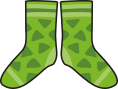 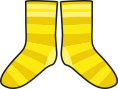 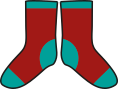 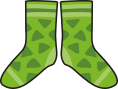 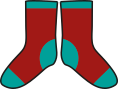 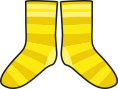 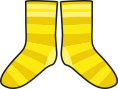 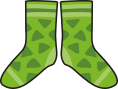 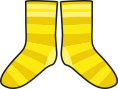 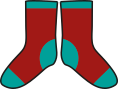 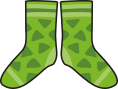 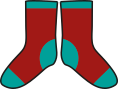 one 2 is 2
two 2s are 4
three 2s are 6
four 2s are 8
five 2s are 10
eleven 2s are 22
twelve 2s are 24
seven 2s are 14
eight 2s are 16
nine 2s are 18
ten 2s are 20
six 2s are 12
1 × 2 = 2
2 × 2 = 4
3 × 2 = 6
4 × 2 = 8
5 × 2 = 10
10 × 2 = 20
11 × 2 = 22
12 × 2 = 24
6 × 2 = 12
7 × 2 = 14
8 × 2 = 16
9 × 2 = 18
2.3 The 2 times table and commutativity	Step 2:5
How many eyes do the children have altogether?
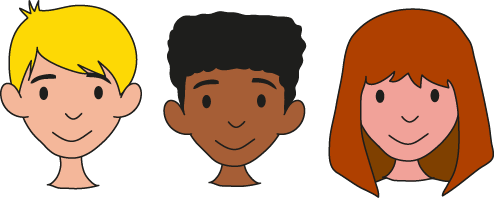 6
3  ×  2  =
[Speaker Notes: Complete the equation to show how many eyes the children have altogether.]
2.3 The 2 times table and commutativity	Step 2:5
How many eyes do the children have altogether?
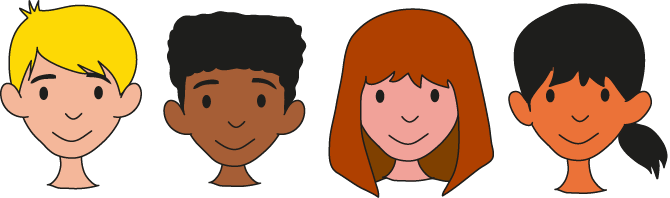 4
×  2  =
8
[Speaker Notes: Complete the equation to show how many eyes the children have altogether.]
2.3 The 2 times table and commutativity	Step 2:5
How many eyes do the children have altogether?
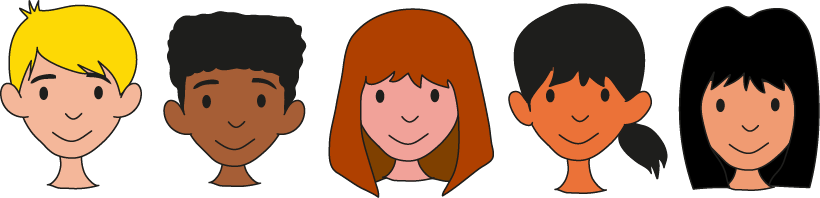 ×
=
2
5
10
[Speaker Notes: Complete the equation to show how many eyes the children have altogether.]
2.3 The 2 times table and commutativity	Step 2:7
14
↑ − 2
↓ + 2
3 × 2 = 2 × 2 + 2
7 × 2 = 8 × 2 − 2
6
+ 2
− 2
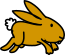 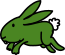 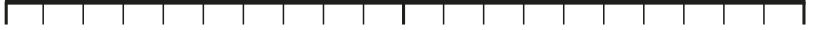 0
2
4
6
8
10
12
14
16
18
20
2.3 The 2 times table and commutativity	Step 2:7
10
5 × 2 =
6 × 2 =
2
5 × 2 +
10 +
2
6 × 2 =
12
6 × 2 =
2.3 The 2 times table and commutativity	Step 3:1
2.3 The 2 times table and commutativity	Step 3:3
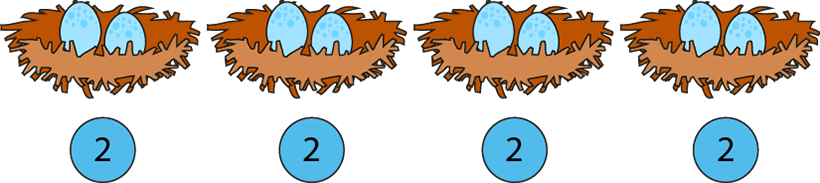 2 + 2 + 2 + 2 = 8
4 × 2 = 8
2 × 4 = 8
[Speaker Notes: There are four groups of two eggs. There are eight eggs altogether.
There are two eggs, four times. There are eight eggs altogether.]
2.3 The 2 times table and commutativity	Step 3:4
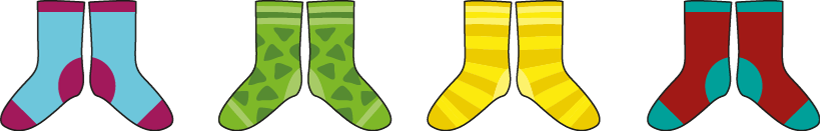 8
8
2  ×  4  =
4  ×  2  =
2.3 The 2 times table and commutativity	Step 3:4
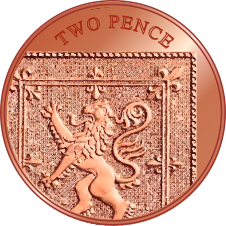 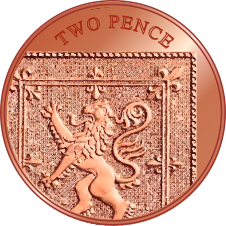 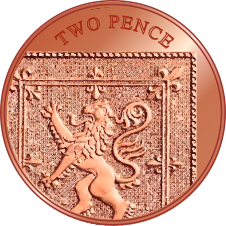 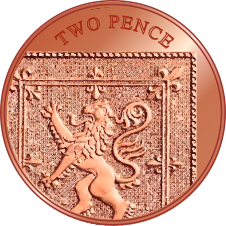 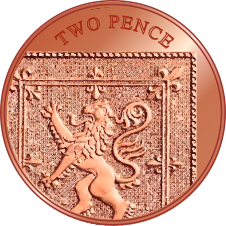 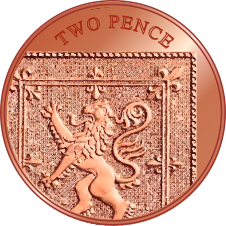 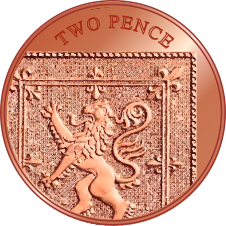 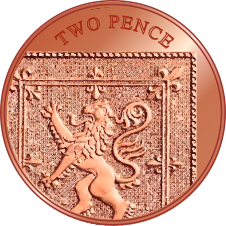 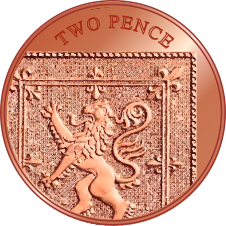 ×
=
×
=
2
9
9
2
18
18
2.3 The 2 times table and commutativity	Step 3:4
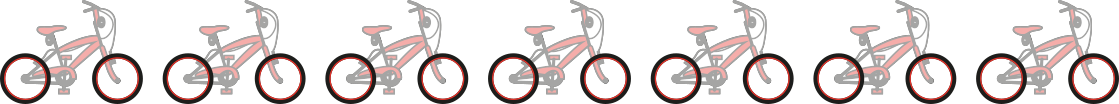 7 × 2 = 14
2 × 7 = 14